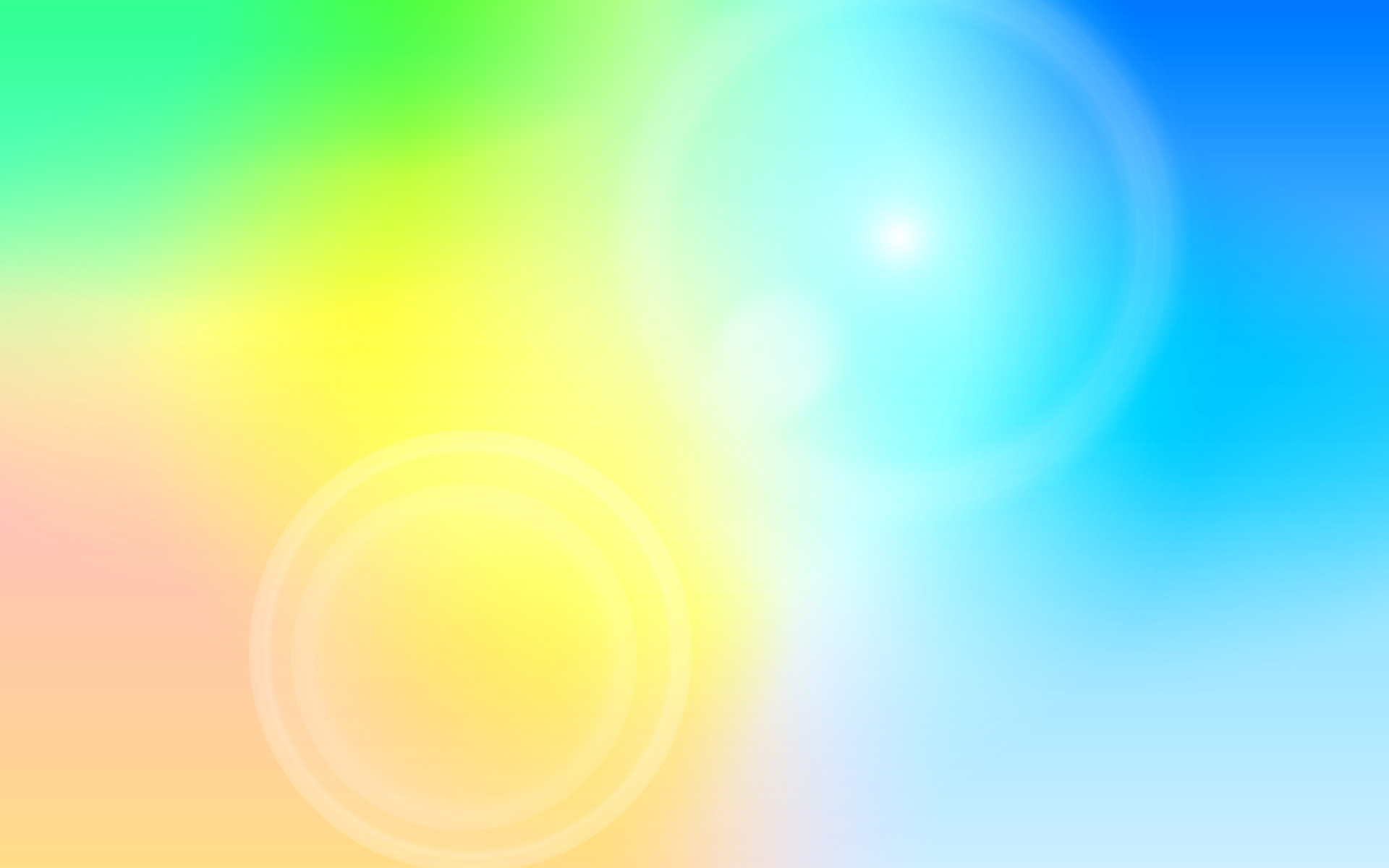 Использование логоритмики, в музыкальной деятельности дошкольников
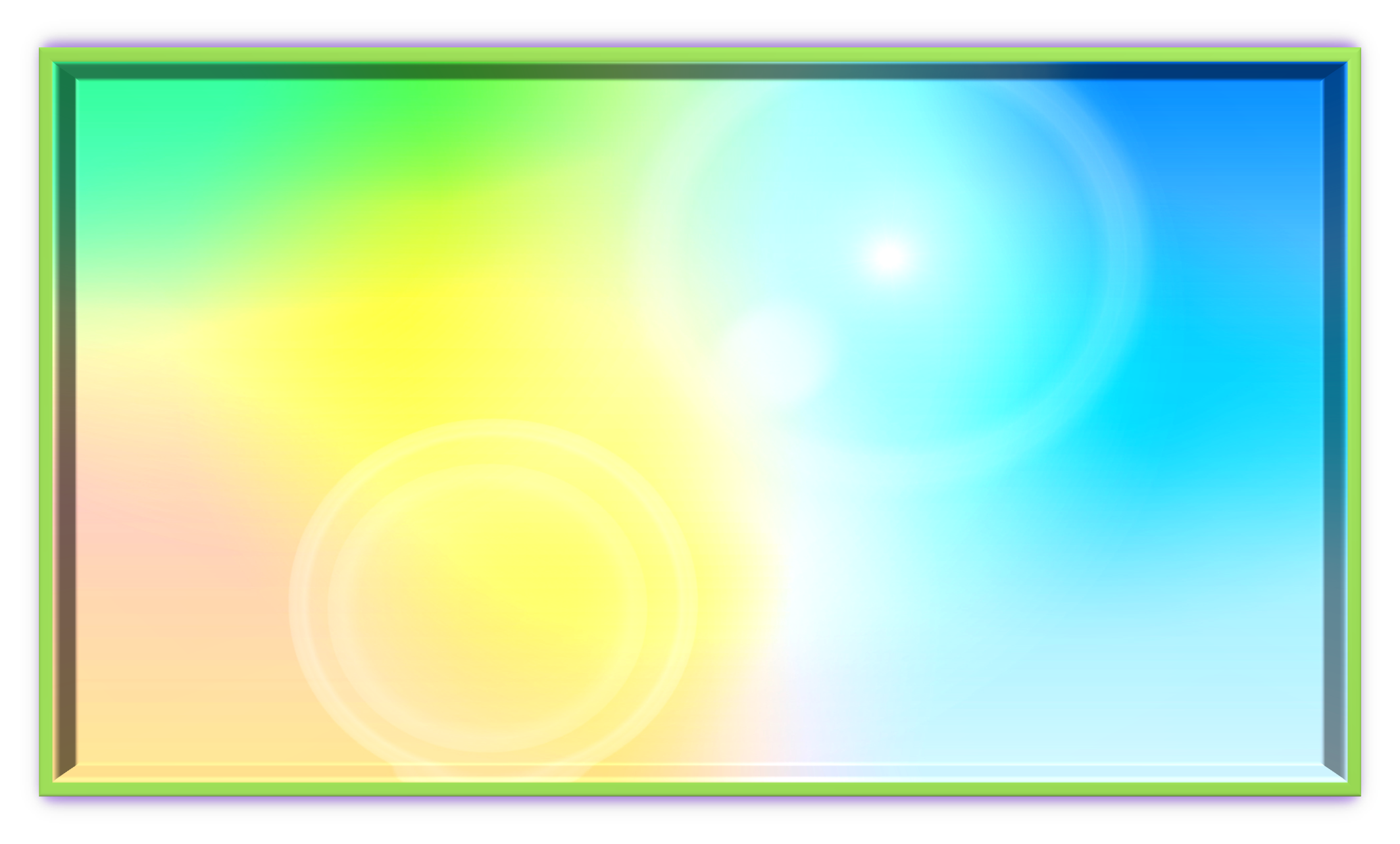 Логопедическая ритмика

       Логопедическая ритмика является своеобразной формой активной терапии, средством воздействия в комплексе методик и учебной дисциплиной. Первое понимание логопедической ритмики основано на сочетании слова, музыки и движения. 
Взаимоотношения указанных компонентов могут быть разнообразными, с 
преобладанием одного из них или связи между ними.
Второе понимание логопедической ритмики обусловливает включение ее в 
любую методику воспитания, обучения и лечения детей с различными аномалиями развития и нарушения речи.
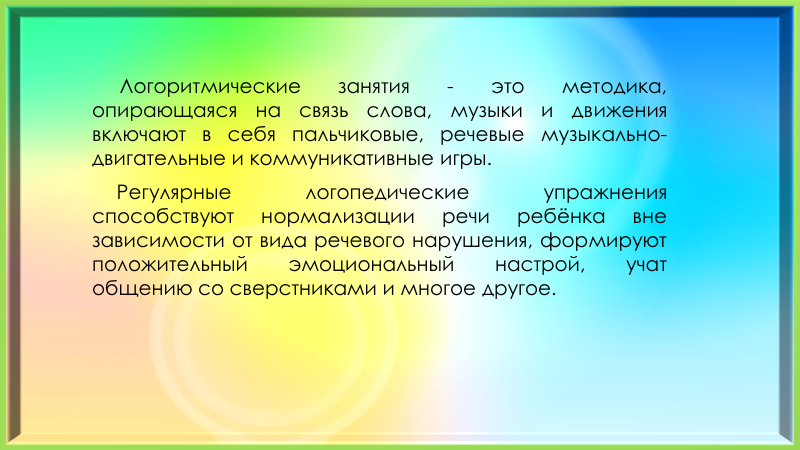 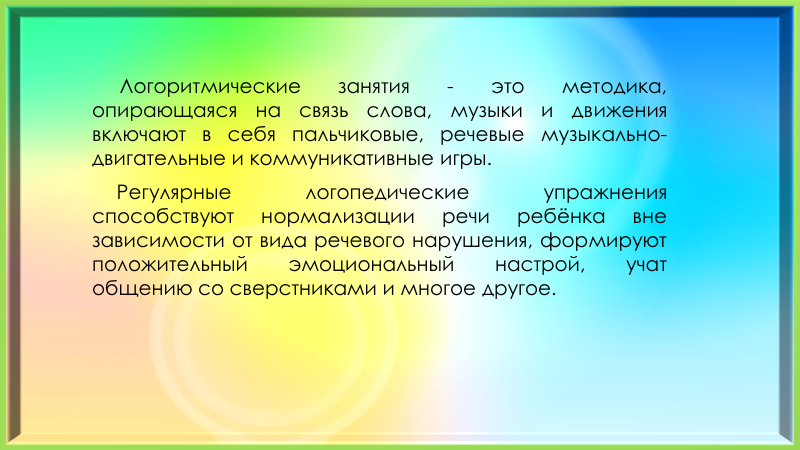 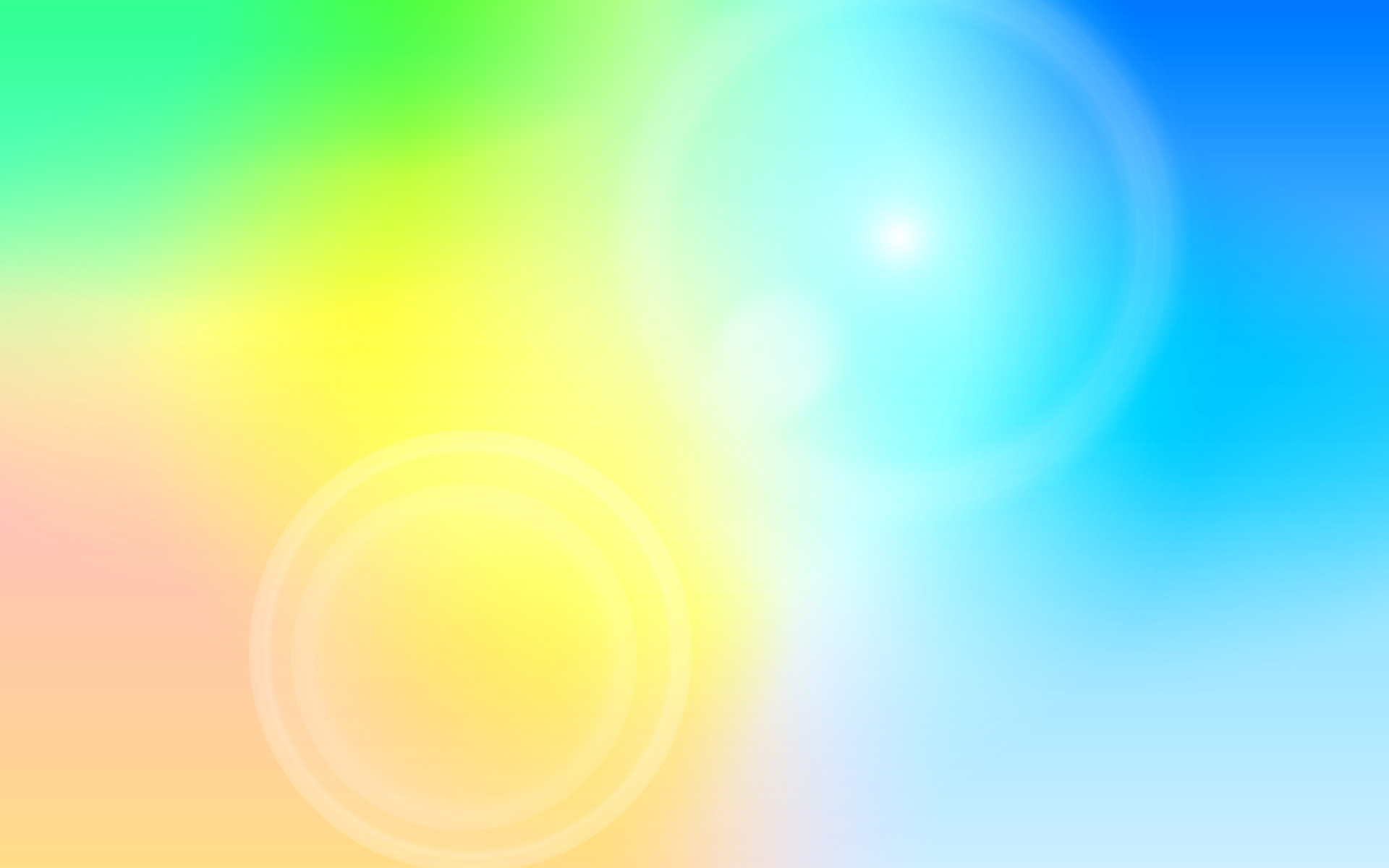 Объект,предмет и цель логопедической ритмики
Объектом логопедической ритмики является структура речевого дефекта, неречевые психические функции и речевые нарушения.
Предметом—многообразные нарушения психомоторных, сенсорных функций и система движений в сочетании с музыкой и словом. 
Цель — преодоление речевого нарушения и адаптация ребенка к условиям внешней и внутренней среды.
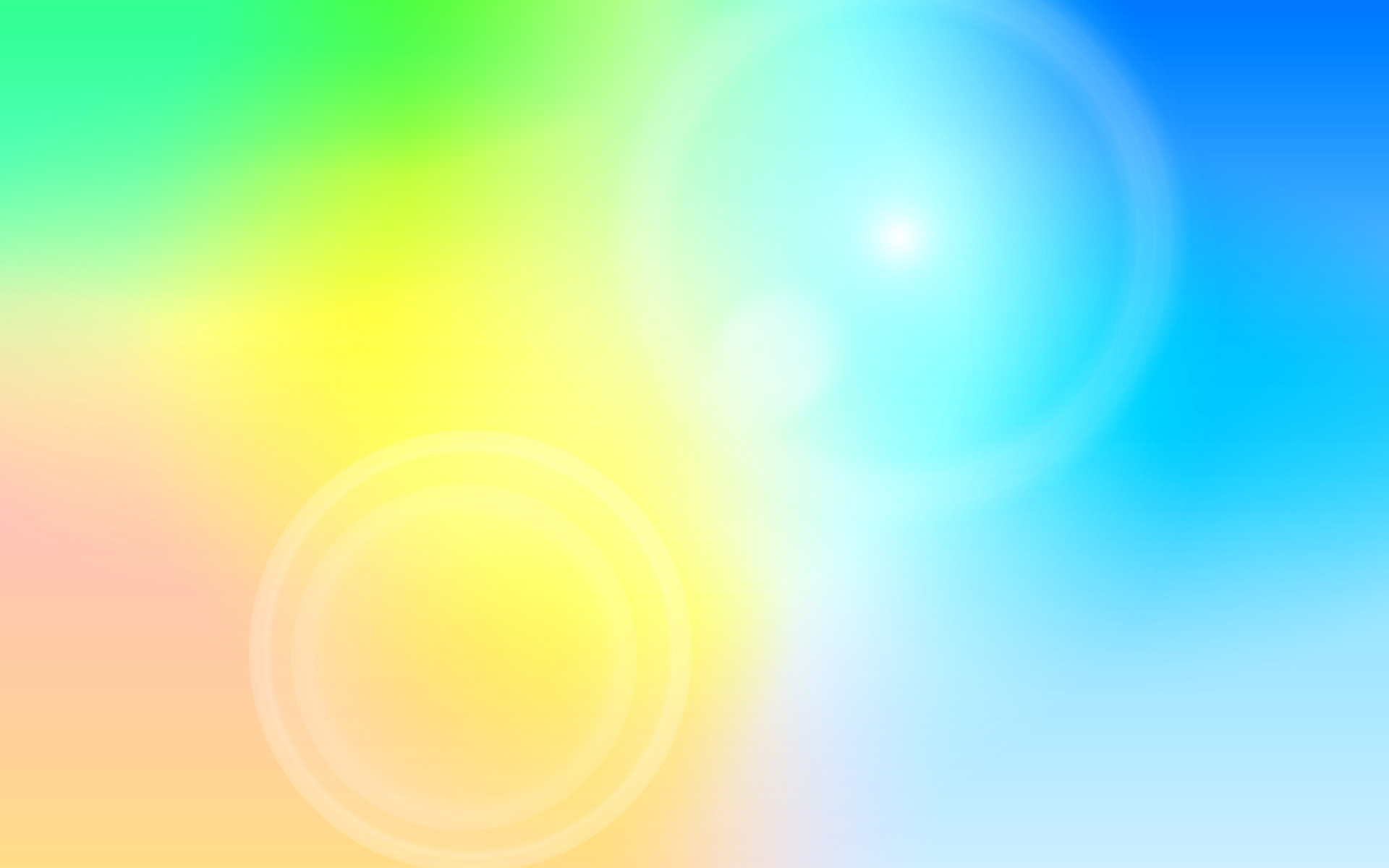 Основные задачи логоритмического воздействия
Оздоровительные: укреплять костно-мышечный аппарат, развивать дыхание, моторные, сенсорные функции, чувство равновесия, ориентировке в пространстве, правильная осанка, походка, грация движений.
Образовательные: способствовать формированию 
двигательных навыков и умений, пространственных представлений и способности произвольно передвигаться в пространстве относительно других детей и предметов; развивать ловкость, координацию движений. 
культуры, музыкального восприятия и впечатлительности. 
Воспитательные: содействовать умственному, нравственному, 
эстетическому и трудовому воспитанию.
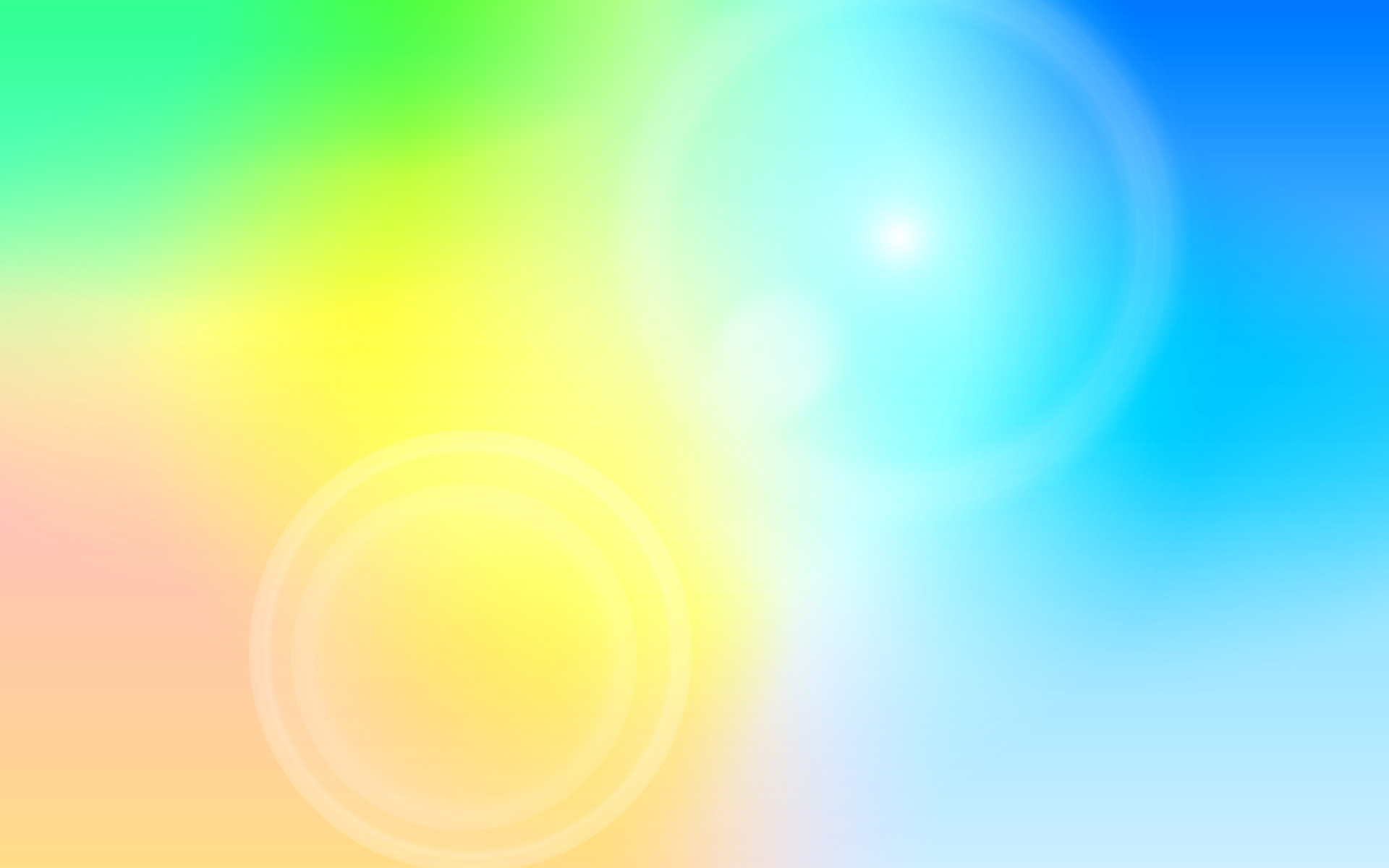 Направление работы по логоритмике.

Развитие чувства ритма-упражнения, музыкально-дидактические, ритмические игры с движениями, направленные на развитие чувства ритма и фонематического восприятия.
Формирование правильного дыхания- упражнения, направленные на формирование, развитие и обработку правильного физиологического и речевого дыхания.
Развитие артикуляционной и лицевой моторики- упражнения, направленные на развитие артикуляционного праксиса, мимических мышц.
Развитие общей моторики- динамические игры и упражнения, направленные на развитие и коррекцию общих  двигательных и координаторных функций.
Развитие мелкой моторики- пальчиковые игры и упражнения с речевым сопровождением или с использованием  различных предметов, направленные на развитие и коррекцию мелкой пальцевой моторики.
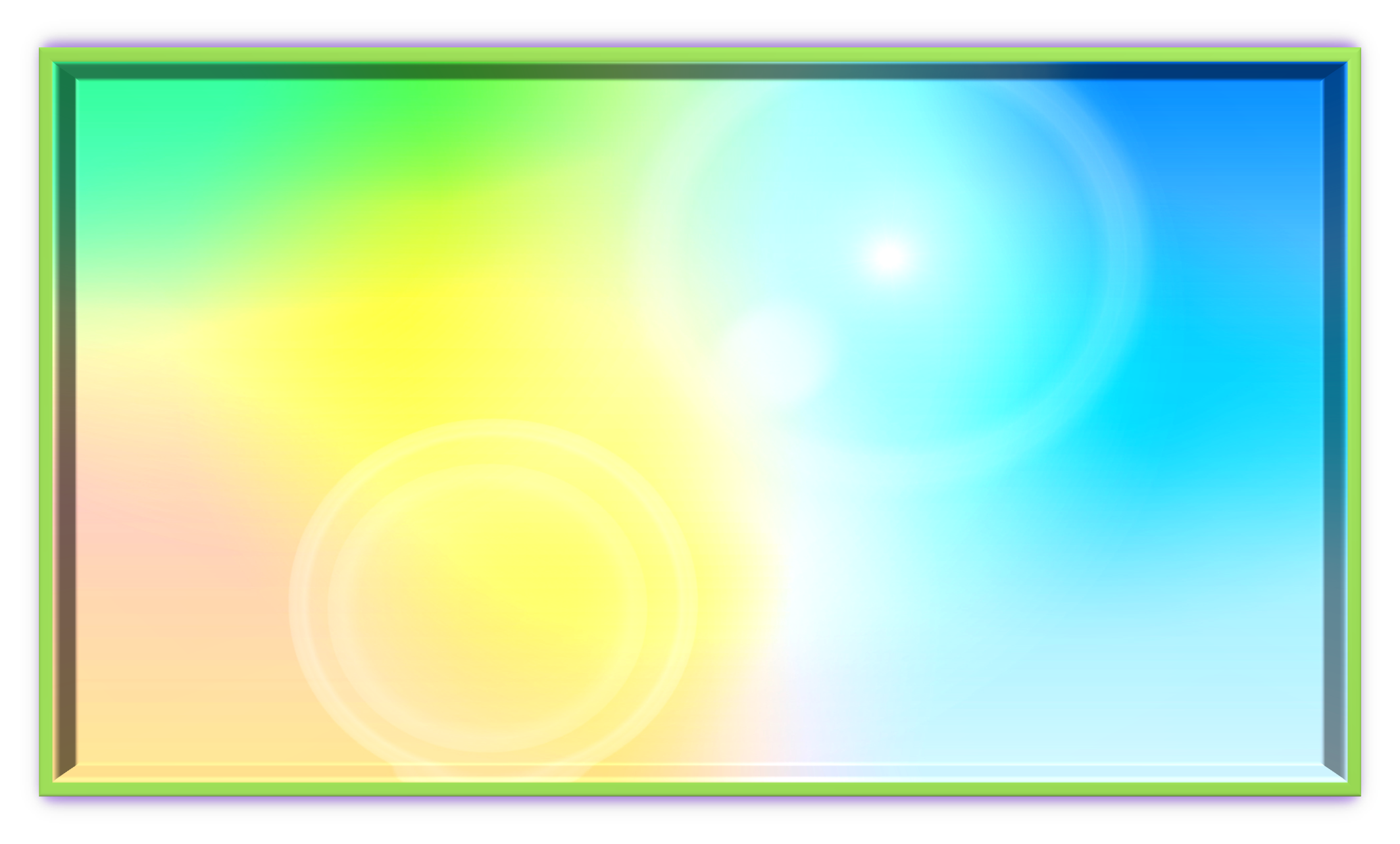 Методы и приемы  обучения в логопедической ритмике:

Наглядный
Словесный
Игровой
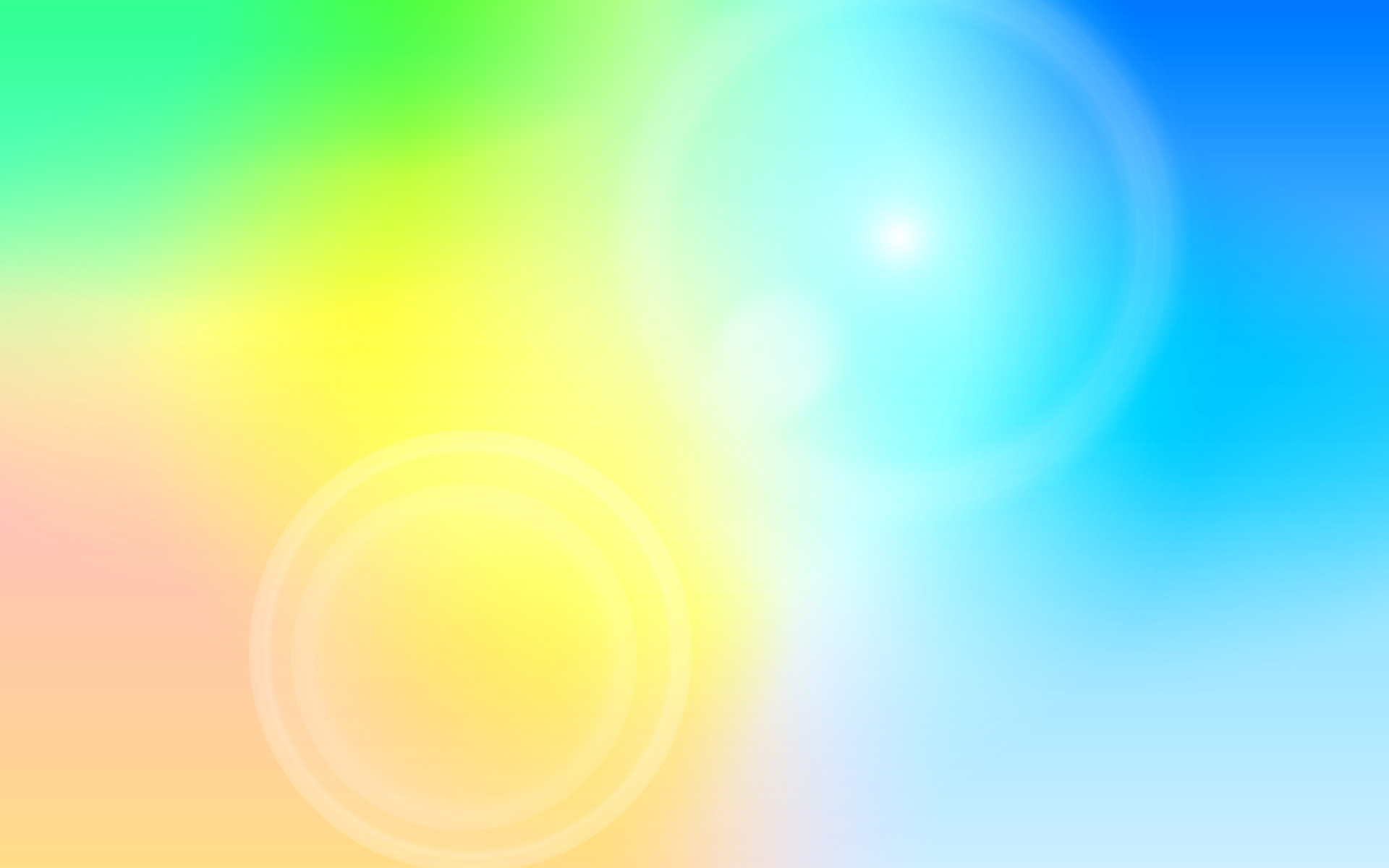 Виды логоритмической деятельности:

Пальчиковые игры и массаж пальцев
Упражнения на развитие дыхания, голоса и артикуляции
Стихотворение, сопровождаемое движениями
Упражнения, регулирующие мышечный тонус
Речевые упражнения без музыкального сопровождения
Речевые и музыкальные игры
Упражнения для развития музыкального слуха
Различные виды ходьбы и бега под музыку
Ритмические упражнения, пение
Подвижные игры, драматизации
Упражнения на релаксацию под музыку
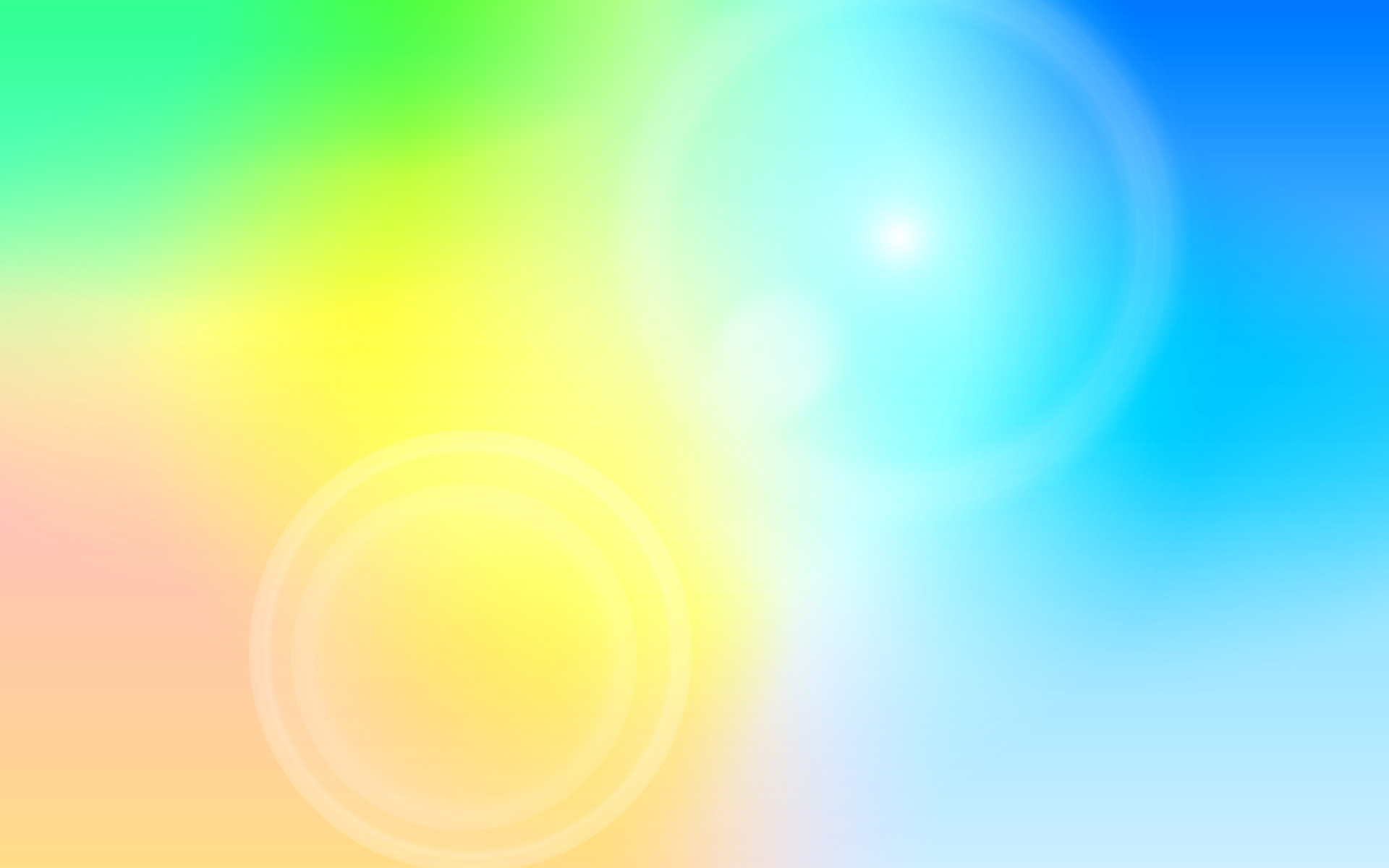 Логоритмика (логоритмические занятия) включают  в себя 
следующие элементы:
Упражнения
Развитие
Пальчиковая гимнастика, песни и стихи, сопровождаемые движением рук.
Развитие мелкой моторики, плавности и выразительности речи, речевого слуха и речевой памяти.
Развитие речи, внимания, умения ориентироваться в пространстве.
Развитие чувства ритма.
Музыкальные и музыкально- ритмические игры с музыкальными инструментами.
Укрепление мышц органов артикуляции, развитие их подвижности.
Развитие певческих данных.
Логовокально- ведическая (артикуляционная) гимнастика, артикуляционные упражнения.
Чистоговорки для автоматизации и дифференциации звуков, фонопедические упражнения.
Коррекция звукопроизношения, укрепление гортани и привитие навыков речевого дыхания.
Упражнения на развитие мимических мышц.
Коммуникативные игры и танцы.
Развитие эмоциональной сферы, ассоциативно- образного мышления, выразительности невербальных средств общения, позитивного самоощущения.
Упражнения на развитие общей моторики, соответствующие возрастным особенностям.
Развитие мышечно- двигательной и координационной сферы.
Упражнения на развитие словотворчества
Расширение активного запаса  слов   у  детей.
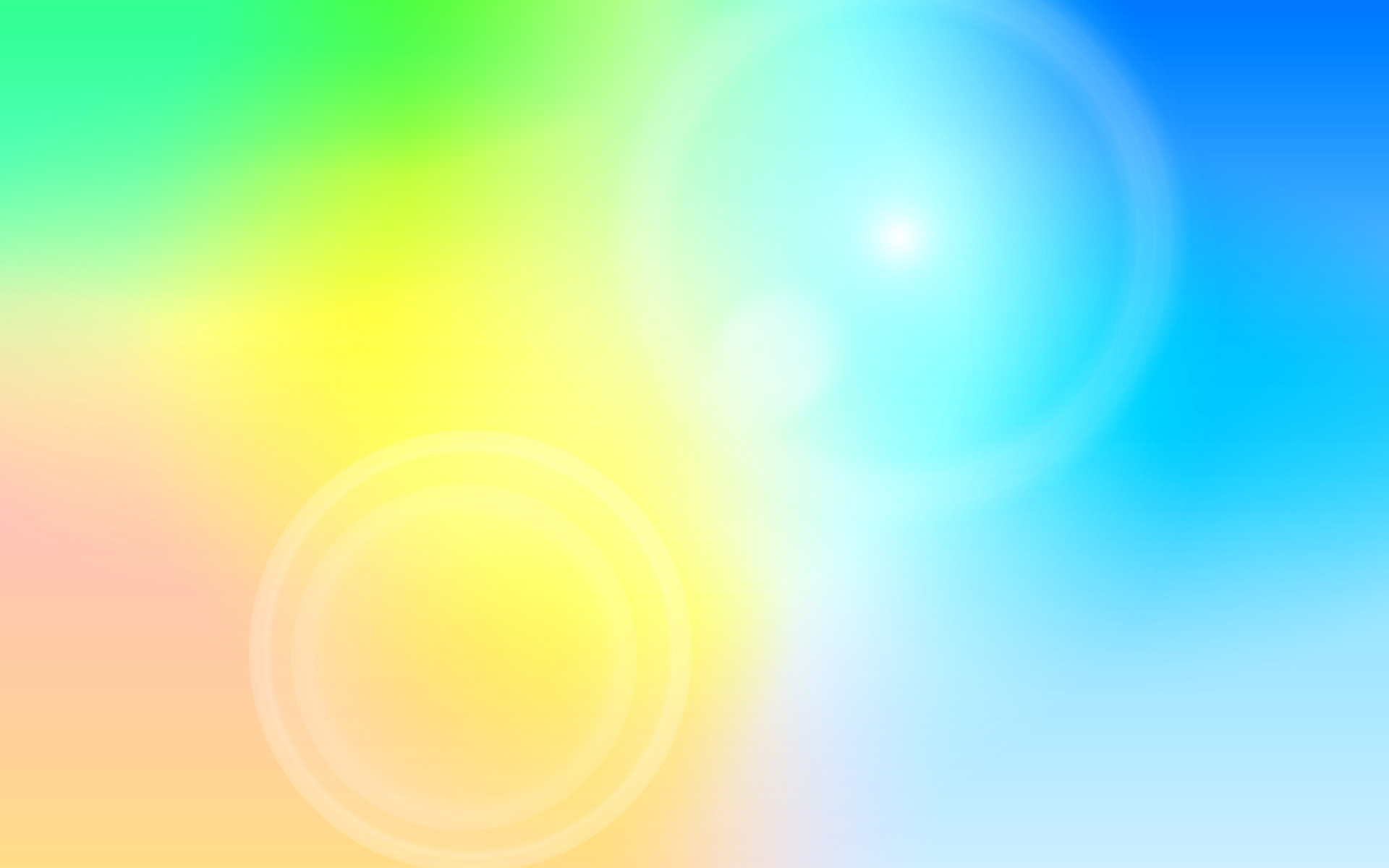 Рекомендуемая литература:

М.Ю.Картушина «Логоритмика для малышей».
М.Ю.Картушина «Логоритмические занятия для малышей».
О.С.Боромыкова «Коррекция речи и движения» (упражнения с музыкальным сопровождением).
Н.А. Ветлугина «Музыкальный букварь».
О.И.Карц, С.Коротаева.  Программа «Арт- терапия».
Е.Д.Макшанцева «Музыкально- речевые игры для детей дошкольног
М.М. Конторович «Подвижные игры в детском саду».
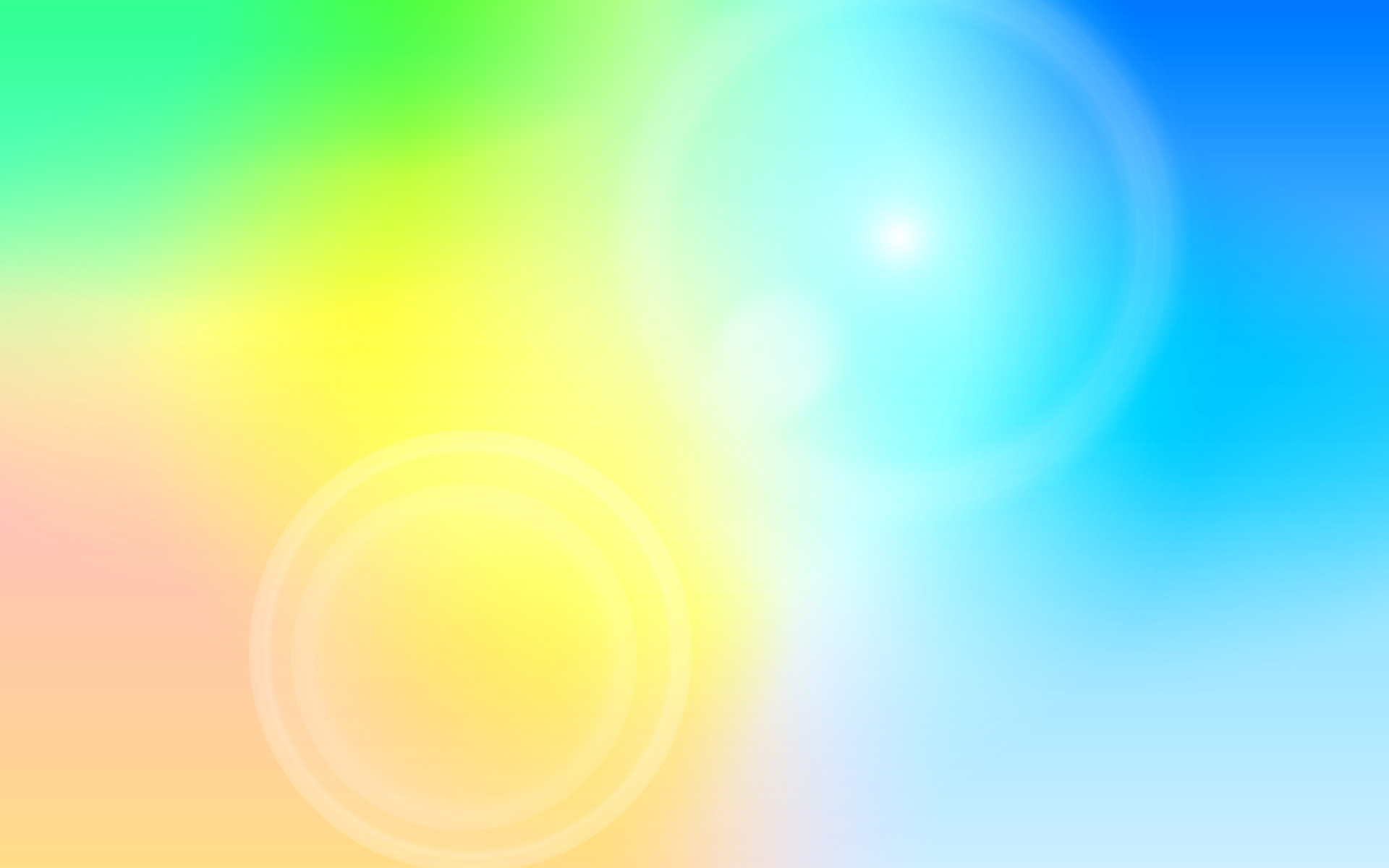 Спасибо за внимание!